The best of
PŘEMYSL HAUSER
OSNOVA
rámec: nenásilná komunikace (NK)
slovesa – ktg. transpoziční – odvozování od dějových jmen
Co je to nenásilka?
A jaký je rozdíl mezi potřebami a strategiemi?
RÁMEC – NENÁSILKA (0.1)
RÁMEC – NENÁSILKA (0.1)
Motivací, proč se na ZŠ
RÁMEC – NENÁSILKA (0.1)
Motivací, proč se na ZŠ 
zabývat slovotvorbou, může být:
RÁMEC – NENÁSILKA (0.1)
Motivací, proč se na ZŠ 
zabývat slovotvorbou, může být:
a)pravopis
RÁMEC – NENÁSILKA (0.1)
Motivací, proč se na ZŠ 
zabývat slovotvorbou, může být:
a)pravopis
b) pravopis
RÁMEC – NENÁSILKA (0.1)
Motivací, proč se na ZŠ 
zabývat slovotvorbou, může být:
a)pravopis
b) pravopis
c) komunikace
RÁMEC – NENÁSILKA (0.1)
Motivací, proč se na ZŠ 
zabývat slovotvorbou, může být:
a)pravopis
b) pravopis
c) komunikace (nenásilná komunikace)
RÁMEC – NENÁSILKA (0.2)
RÁMEC – NENÁSILKA (0.2)
NK je komunikace.
RÁMEC – NENÁSILKA (0.2)
NK je komunikace. S kým?
RÁMEC – NENÁSILKA (0.2)
NK je komunikace. S kým?
sama se sebou... 
NK je práce se sebou
RÁMEC – NENÁSILKA (0.2)
NK je komunikace. S kým?
sama se sebou... 
NK je práce se sebou, tvořím svůj život
RÁMEC – NENÁSILKA (0.2)
NK je komunikace. S kým?
sama se sebou... 
NK je práce se sebou, tvořím svůj život aktivně...
RÁMEC – NENÁSILKA (0.2)
NK je komunikace. S kým?
sama se sebou... 
NK je práce se sebou, tvořím svůj život aktivně... já vytvářím
RÁMEC – NENÁSILKA (0.2)
NK je komunikace. S kým?
sama se sebou... 
NK je práce se sebou, tvořím svůj život aktivně... já vytvářím... je to moje zodpovědnost
RÁMEC – NENÁSILKA (0.2)
NK je komunikace. S kým?
sama se sebou... 
NK je práce se sebou, tvořím svůj život aktivně... já vytvářím... je to moje zodpovědnost vědět, co prožívám
RÁMEC – NENÁSILKA (0.2)
NK je komunikace. S kým?
sama se sebou... 
NK je práce se sebou, tvořím svůj život aktivně... já vytvářím... je to moje zodpovědnost vědět, co prožívám, vědět, co potřebuju...
RÁMEC – NENÁSILKA (0.2)
NK je komunikace. S kým?
sama se sebou... 
NK je práce se sebou, tvořím svůj život aktivně... já vytvářím... je to moje zodpovědnost vědět, co prožívám, vědět, co potřebuju... všímat si, že se hodnotím.
RÁMEC – NENÁSILKA (0.2)
NK je komunikace. S kým?
sama se sebou... 
NK je práce se sebou, tvořím svůj život aktivně... já vytvářím... je to moje zodpovědnost vědět, co prožívám, vědět, co potřebuju... všímat si, že se hodnotím.
RÁMEC – NENÁSILKA (0.2)
NK je komunikace. S kým?
sama se sebou... 
NK je práce se sebou, tvořím svůj život aktivně... já vytvářím... je to moje zodpovědnost vědět, co prožívám, vědět, co potřebuju... všímat si, kdy se hodnotím.
RÁMEC – NENÁSILKA (0.2)
NK je komunikace. S kým?
sama se sebou... 
NK je práce se sebou, tvořím svůj život aktivně... já vytvářím... je to moje zodpovědnost vědět, co prožívám, vědět, co potřebuju... všímat si, jak se hodnotím.
SLOVESA – KTG. TRANSPOZIČNÍ
SLOVESA – KTG. TRANSPOZIČNÍ
a) strach – strašit, hřešit, škodit, válčit, bájit, básnit
SLOVESA – KTG. TRANSPOZIČNÍ
a) strach – strašit, hřešit, škodit, válčit, bájit, básnit
b) boj – bojovat, útok – útočit, hřmot – hřmotit
SLOVESA – KTG. TRANSPOZIČNÍ
a) strach – strašit, hřešit, škodit, válčit, bájit, básnit
b) boj – bojovat, útok – útočit, hřmot – hřmotit
„Východiskem odvození je dějové jméno, od kterého se tvoří s týmž dějovým významem sloveso.“ (s. 142)
SLOVESA – KTG. TRANSPOZIČNÍ
a) strach – strašit, hřešit, škodit, válčit, bájit, básnit
b) boj – bojovat, útok – útočit, hřmot – hřmotit
„Východiskem odvození je dějové jméno, od kterého se tvoří s týmž dějovým významem sloveso.“ (s. 142)
V čem je rozdíl mezi a) a b)?
SLOVESA – KTG. TRANSPOZIČNÍ
?
SLOVESA – KTG. TRANSPOZIČNÍ
a) strach – strašit, hřešit, škodit, válčit, bájit, básnit
SLOVESA – KTG. TRANSPOZIČNÍ
a) strach – strašit, hřešit, škodit, válčit, bájit, básnit
a) základovým slovem jsou dějová jména prvotní
SLOVESA – KTG. TRANSPOZIČNÍ
a) strach – strašit, hřešit, škodit, válčit, bájit, básnit
a) základovým slovem jsou dějová jména prvotní
strach je pojmenování emoce (důležité pro NK)
SLOVESA – KTG. TRANSPOZIČNÍ
a) strach – strašit, hřešit, škodit, válčit, bájit, básnit
a) základovým slovem jsou dějová jména prvotní
strach je pojmenování emoce (důležité pro NK) 
(pojmenování prvotní, nemotivované)
SLOVESA – KTG. TRANSPOZIČNÍ
a) strach – strašit, hřešit, škodit, válčit, bájit, básnit
a) základovým slovem jsou dějová jména prvotní
strach je pojmenování emoce (důležité pro NK) 
(pojmenování prvotní, nemotivované)
Rejzek: Psl. *strachъ
SLOVESA – KTG. TRANSPOZIČNÍ
a) strach – strašit, hřešit, škodit, válčit, bájit, básnit
a) základovým slovem jsou dějová jména prvotní
strach je pojmenování emoce (důležité pro NK) 
(pojmenování prvotní, nemotivované)
Rejzek: Psl. *strachъ z ie. *strog-so či strok-so
SLOVESA – KTG. TRANSPOZIČNÍ
a) strach – strašit, hřešit, škodit, válčit, bájit, básnit
a) základovým slovem jsou dějová jména prvotní
strach je pojmenování emoce (důležité pro NK) 
(pojmenování prvotní, nemotivované)
Rejzek: Psl. *strachъ z ie. *strog-so či strok-so = ztuhnutí, strnutí
SLOVESA – KTG. TRANSPOZIČNÍ
a) strach – strašit, hřešit, škodit, válčit, bájit, básnit
a) základovým slovem jsou dějová jména prvotní
strach je pojmenování emoce (důležité pro NK) 
(pojmenování prvotní, nemotivované)
Rejzek: Psl. *strachъ z ie. *strog-so či strok-so = ztuhnutí, strnutí, srv. ie. *ster-
SLOVESA – KTG. TRANSPOZIČNÍ
a) strach – strašit, hřešit, škodit, válčit, bájit, básnit
a) základovým slovem jsou dějová jména prvotní
strach je pojmenování emoce (důležité pro NK) 
(pojmenování prvotní, nemotivované)
Rejzek: Psl. *strachъ z ie. *strog-so či strok-so = ztuhnutí, strnutí, srv. ie. *ster- tuhý, tvrdý… (s. 637)
SLOVESA – KTG. TRANSPOZIČNÍ
b) boj – bojovat, útok – útočit, hřmot – hřmotit
SLOVESA – KTG. TRANSPOZIČNÍ
b) boj – bojovat, útok – útočit, hřmot – hřmotit
b) základovým slovem jsou dějové názvy odvozené:
       ?
SLOVESA – KTG. TRANSPOZIČNÍ
b) boj – bojovat, útok – útočit, hřmot – hřmotit
b) základovým slovem jsou dějové názvy odvozené:
       ?        – obchod – obchodovat
SLOVESA – KTG. TRANSPOZIČNÍ
b) boj – bojovat, útok – útočit, hřmot – hřmotit
b) základovým slovem jsou dějové názvy odvozené:
       ?        – obchod – obchodovat
obchodit – obchod – obchodovat
SLOVESA – KTG. TRANSPOZIČNÍ
b) boj – bojovat, útok – útočit, hřmot – hřmotit
b) základovým slovem jsou dějové názvy odvozené:
       ?        –     boj     –     bojovat
SLOVESA – KTG. TRANSPOZIČNÍ
b) boj – bojovat, útok – útočit, hřmot – hřmotit
b) základovým slovem jsou dějové názvy odvozené:
       ?        –     boj         –     bojovat
       ?        –     nápoj     –     (napojit?)
SLOVESA – KTG. TRANSPOZIČNÍ
b) boj – bojovat, útok – útočit, hřmot – hřmotit
b) základovým slovem jsou dějové názvy odvozené:
       ?        –     boj         –     bojovat
    napít    –     nápoj     –     (napojit?)
SLOVESA – KTG. TRANSPOZIČNÍ
b) boj – bojovat, útok – útočit, hřmot – hřmotit
b) základovým slovem jsou dějové názvy odvozené:
       bít      –     boj         –     bojovat
    napít    –     nápoj     –     (napojit?)
SLOVESA – KTG. TRANSPOZIČNÍ
b) boj – bojovat, útok – útočit, hřmot – hřmotit
b) základovým slovem jsou dějové názvy odvozené:
       bít      –     boj         –     bojovat
        ?       –     závoj     –
SLOVESA – KTG. TRANSPOZIČNÍ
b) boj – bojovat, útok – útočit, hřmot – hřmotit
b) základovým slovem jsou dějové názvy odvozené:
       bít      –     boj         –     bojovat
    zavít     –     závoj     –
RÁMEC – NENÁSILKA (0.3)
NK je komunikace. S kým?
sama se sebou... 
NK je práce se sebou, tvořím svůj život aktivně... já vytvářím... je to moje zodpovědnost vědět, co prožívám, vědět, co potřebuju...
RÁMEC – NENÁSILKA (0.3)
NK je komunikace. S kým?
sama se sebou... 
NK je práce se sebou, tvořím svůj život aktivně... já vytvářím... je to moje zodpovědnost vědět, co prožívám, vědět, co potřebuju...
RÁMEC – NENÁSILKA (0.3)
co potřebuju?
RÁMEC – NENÁSILKA (0.3)
co potřebuju?
strašit, hřešit, škodit, válčit, bájit, básnit, bojovat, útočit, hřmotit?
RÁMEC – NENÁSILKA (0.3)
co potřebuju?
strašit, hřešit, škodit, válčit, bájit, básnit, bojovat, útočit, hřmotit?
Jsou to mé potřeby?
RÁMEC – NENÁSILKA (0.3)
co potřebuju?
strašit, hřešit, škodit, válčit, bájit, básnit, bojovat, útočit, hřmotit?
Jsou to mé potřeby?
Proč to potřebuju?
RÁMEC – NENÁSILKA (0.3)
co potřebuju?
strašit, hřešit, škodit, válčit, bájit, básnit, bojovat, útočit, hřmotit?
Jsou to mé potřeby?
Proč to potřebuju?
Jsou to strategie
RÁMEC – NENÁSILKA (0.3)
co potřebuju?
strašit, hřešit, škodit, válčit, bájit, básnit, bojovat, útočit, hřmotit?
Jsou to mé potřeby?
Proč to potřebuju?
Jsou to strategie, za kterými jsou skryty potřeby
RÁMEC – NENÁSILKA (0.3)
strategie:
strašit, hřešit, škodit, válčit, bájit, básnit, bojovat, útočit, hřmotit?
RÁMEC – NENÁSILKA (0.3)
strategie:
strašit, hřešit, škodit, válčit, bájit, básnit, bojovat, útočit, hřmotit?
potřeby:
RÁMEC – NENÁSILKA (0.3)
strategie:
strašit, hřešit, škodit, válčit, bájit, básnit, bojovat, útočit, hřmotit?
potřeby:
jistota, bezpečí, stabilita
RÁMEC – NENÁSILKA (0.3)
strategie:
strašit, hřešit, škodit, válčit, bájit, básnit, bojovat, útočit, hřmotit?
potřeby:
jistota, bezpečí, stabilita
dobrodružství, výzva;
RÁMEC – NENÁSILKA (0.3)
strategie:
strašit, hřešit, škodit, válčit, bájit, básnit, bojovat, útočit, hřmotit?
potřeby:
jistota, bezpečí, stabilita
dobrodružství, výzva; důvěra;
RÁMEC – NENÁSILKA (0.3)
strategie:
strašit, hřešit, škodit, válčit, bájit, básnit, bojovat, útočit, hřmotit?
potřeby:
jistota, bezpečí, stabilita
dobrodružství, výzva; důvěra; integrita;
RÁMEC – NENÁSILKA (0.3)
strategie:
strašit, hřešit, škodit, válčit, bájit, básnit, bojovat, útočit, hřmotit?
potřeby:
jistota, bezpečí, stabilita
dobrodružství, výzva; důvěra; integrita; jasnost;
RÁMEC – NENÁSILKA (0.3)
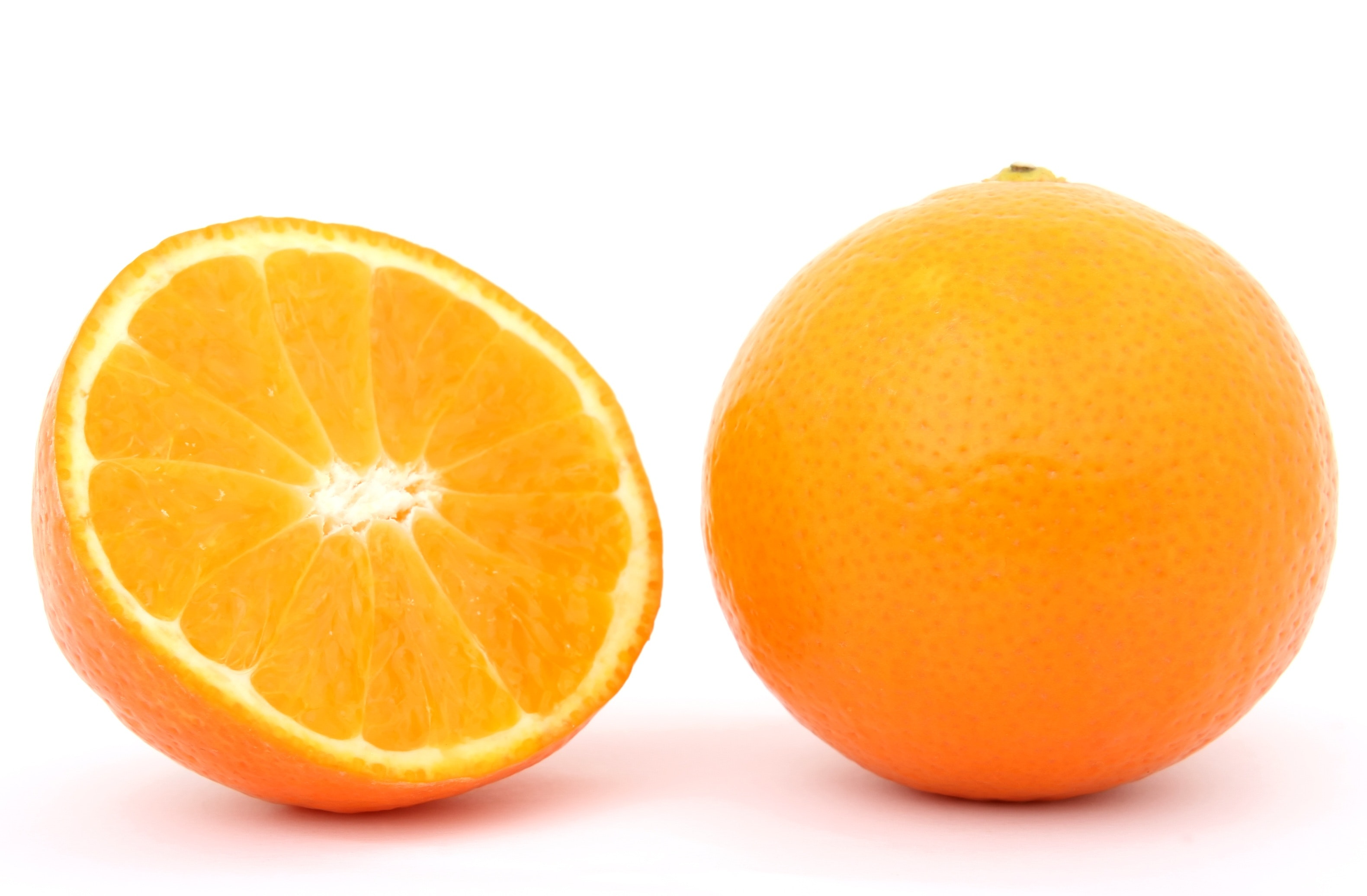 Příklad s pomerančem či...
RÁMEC – NENÁSILKA (0.3)
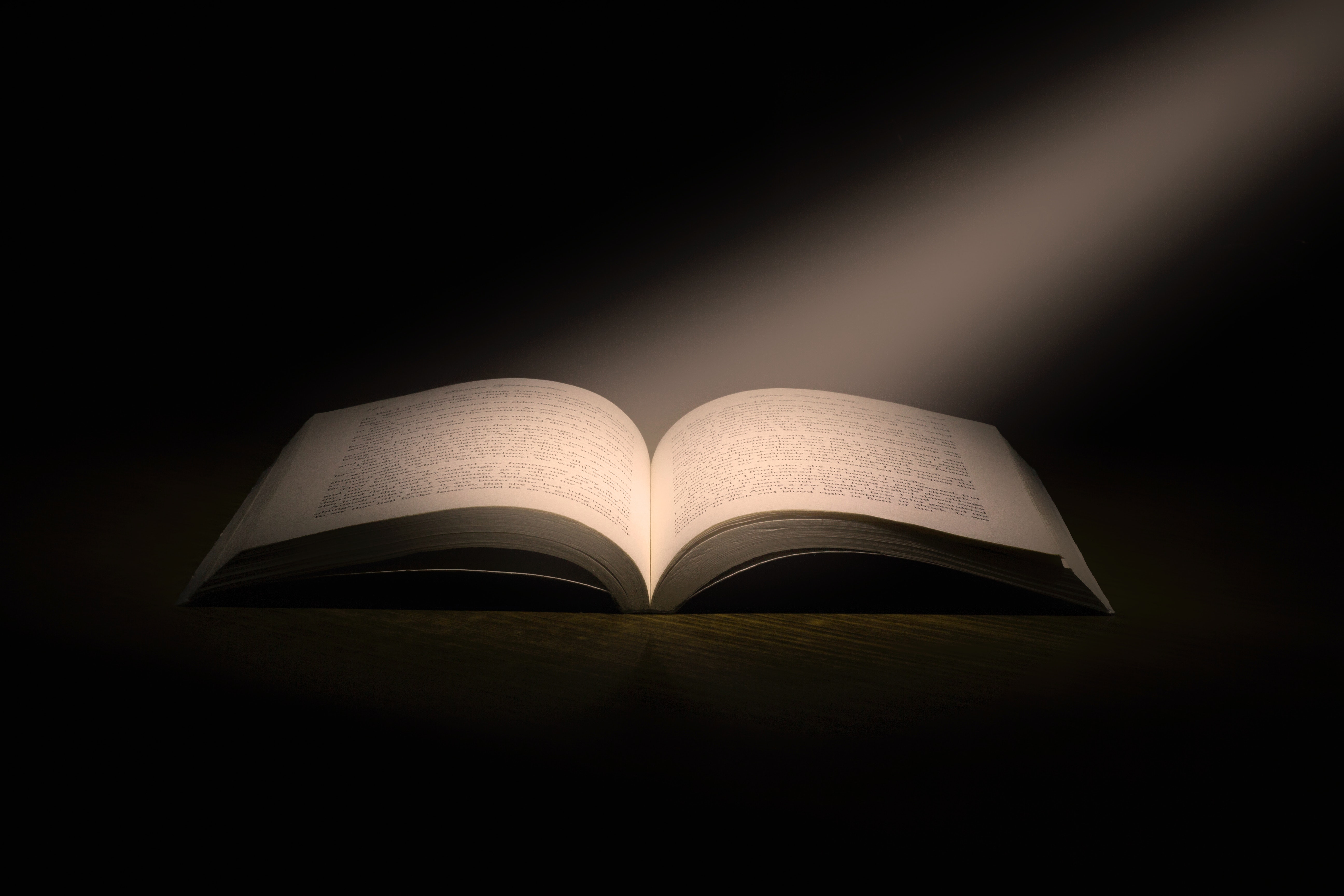 Příklad s knihou.
RÁMEC – NENÁSILKA (0.3)
potřeby:
RÁMEC – NENÁSILKA (0.3)
potřeby:
jistota, bezpečí, stabilita
RÁMEC – NENÁSILKA (0.3)
potřeby:
jistota, bezpečí, stabilita
dobrodružství, výzva;
RÁMEC – NENÁSILKA (0.3)
potřeby:
jistota, bezpečí, stabilita
dobrodružství, výzva; důvěra; integrita; jasnost;
RÁMEC – NENÁSILKA (0.3)
potřeby:
jistota, bezpečí, stabilita
dobrodružství, výzva; důvěra; integrita; jasnost;
ze slovotvorného úhlu pohledu?
RÁMEC – NENÁSILKA (0.3)
potřeby:
jistota, bezpečí, stabilita
dobrodružství, výzva; důvěra; integrita; jasnost;
ze slovotvorného úhlu pohledu?
jistý, bez péče, latina
RÁMEC – NENÁSILKA (0.3)
potřeby:
jistota, bezpečí, stabilita
dobrodružství, výzva; důvěra; integrita; jasnost;
ze slovotvorného úhlu pohledu?
jistý, bez péče, latina
S dobrým druhem, pozvánka; víra; latina; jasná.
Lze propojit slovotvorbu s NK?
Lze propojit slovotvorbu s NK?
Odpovězte si sami. 
Lze propojit slovotvorbu s NK?
Odpovězte si sami. 
A mrkněte na etymologii stability a integrity…
STABILITA
Latin stabilis "firm, steadfast, stable, fixed," figuratively "durable, unwavering," literally "able to stand," from PIE *stedhli-, suffixed form of root *sta- "to stand, make or be firm." From c. 1300 as "well-founded, well-established, secure" (of governments, etc.). 
stability | Etymology, origin and meaning of stability by etymonline, https://www.etymonline.com/word/stability, 14.04.2022.
INTEGRITA
Soulad mezi tím, co říkám, co dělám a co si myslím.
integrity (n.)
c. 1400, integrite, "innocence, blamelessness; chastity, purity," from Old French integrité and directly from Latin integritatem (nominative integritas) "soundness, wholeness, completeness," figuratively (obrazně) "purity, correctness, blamelessness," from integer "whole" (see integer).
The sense of "wholeness, perfect condition" is attested from mid-15c.; that of "soundness of moral principle and character; entire uprightness or fidelity, especially in regard to truth and fair dealing" is by 1540s.
THE END.
Zdroje
Hauser, Přemysl. Nauka o slovní zásobě.
Rosenberg, Marshall. Nenásilná komunikace.
https://www.pexels.com/search/book/, 14.04.2022.
https://www.pexels.com/search/orange/, 14.04.2022.